Energy
Energy
Launch Lab p. 421
Write a hypothesis.
If the cup of sand is shaken, then ______.
Independent Variable:
Dependent Variable:
Constants:
Data:  
Temperature before shaking:
Temperature after shaking:
Think About This:
What change did you observe in the sand?
How could you change your results?
What do you think caused the change you observed in the sand?
Energy
Define Energy
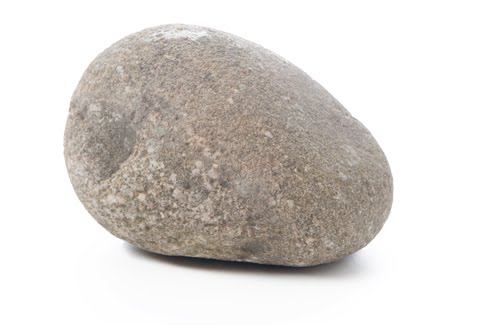 Does this have energy?
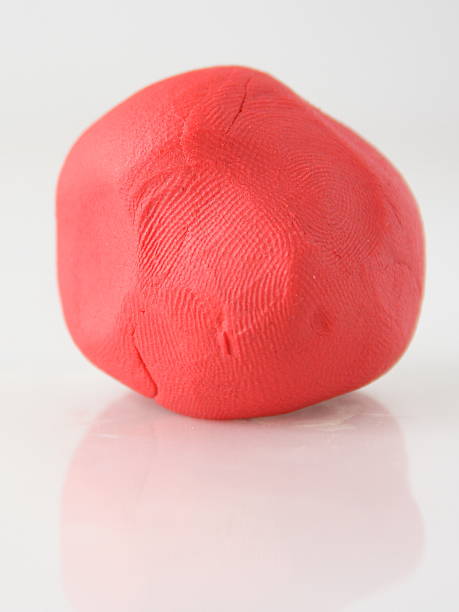 Does this have energy?
Energy
The ability to cause change
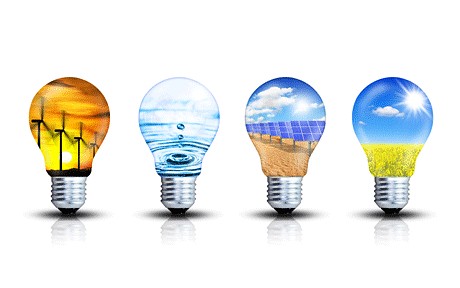 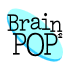 Energy
Kinetic Energy
Energy due to motion
More mass=more kinetic energy
More speed=more kinetic energy
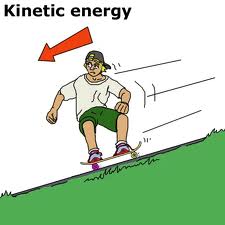 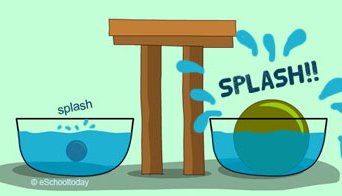 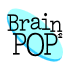 Energy
Potential Energy
Stored energy due to interactions between objects or particles
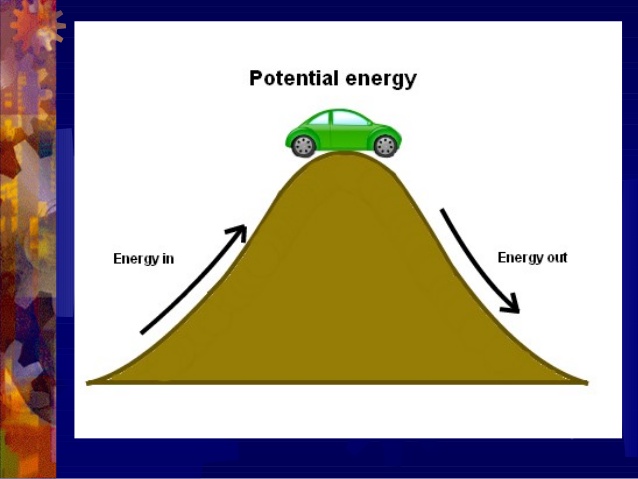 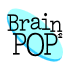 Energy
Gravitational Potential Energy
Energy stored between an object and Earth
Depends on objects weight and height
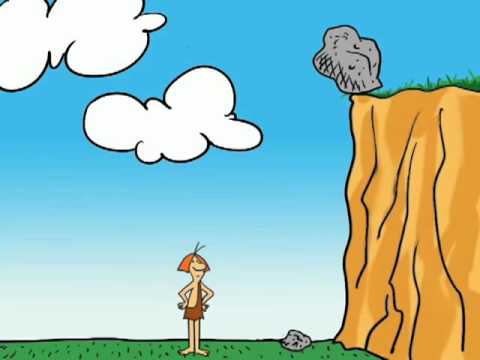 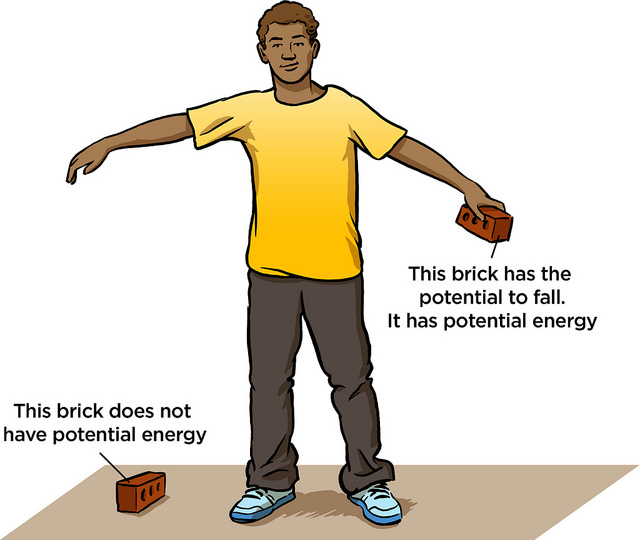 Energy
Gravitational Potential Energy
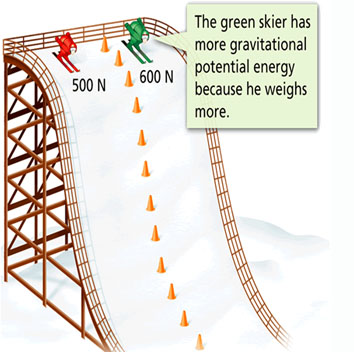 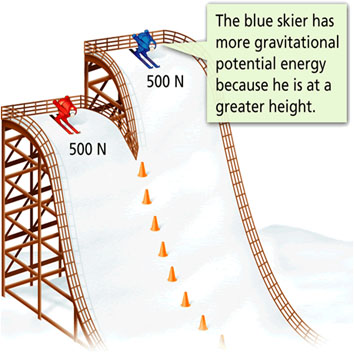 Energy
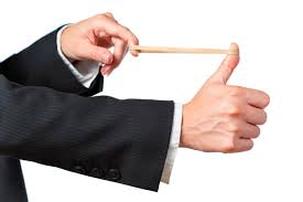 Elastic Potential Energy
Stored in objects that are compressed or stretched
When you release the end, stored elastic potential energy is transformed into kinetic energy
Examples
Rubber band
Spring
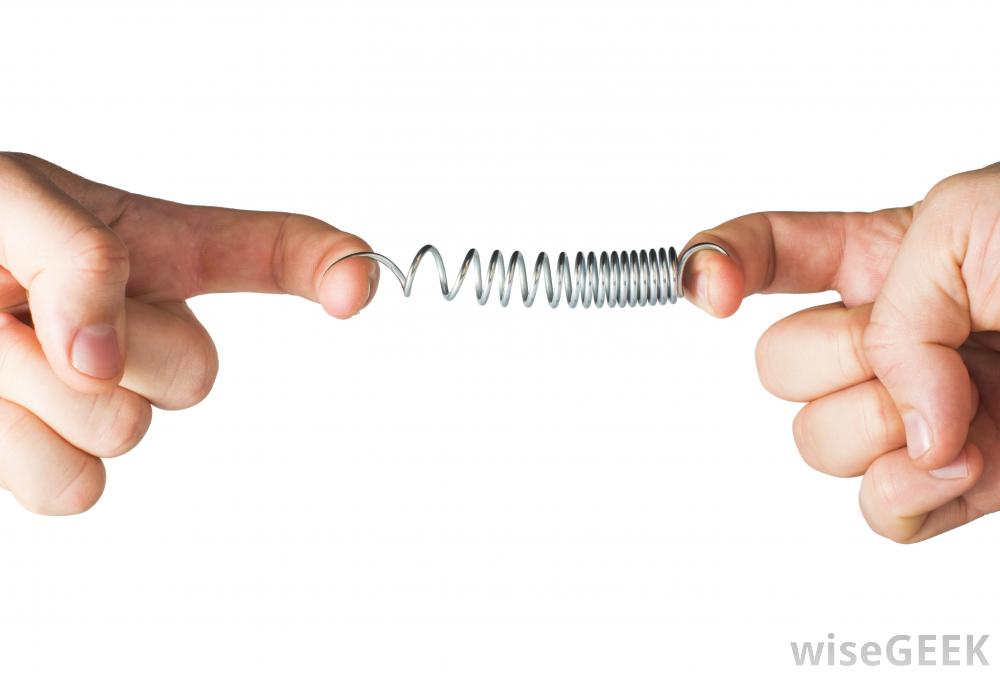 Energy
Work
Transfer of energy that occurs when a force makes an object move in the direction of the force while the force is acting on the object
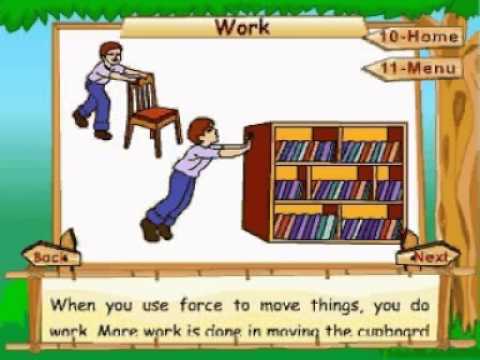 Energy
Mini Lab p. 424
Write a hypothesis.
If the marble rolls down the ruler, then ______.
Independent Variable:
Dependent Variable:
Constants:
Observations: (Draw a picture and write two sentences about what happened.)
Think About This:
Compare the kinetic energy of the marble just before and just after it hit the cup.
Is work being done on the cup?  Explain your answer.
Energy
Nuclear Energy
Energy that is stored and released in the nucleus of an atom
Example:
Nuclear power produced in a power plant when the nuclei of uranium atoms are split
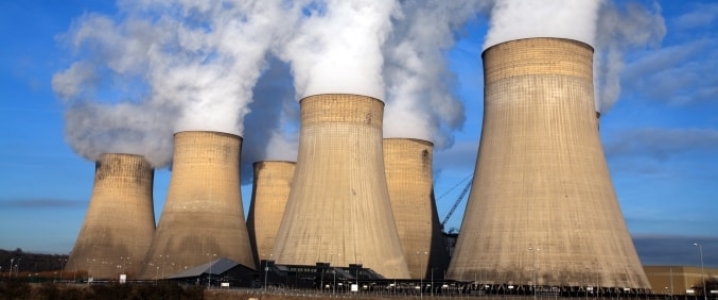 Energy
Chemical Energy
Energy from the breaking of chemical bonds
Example:
Food being digested in the stomach
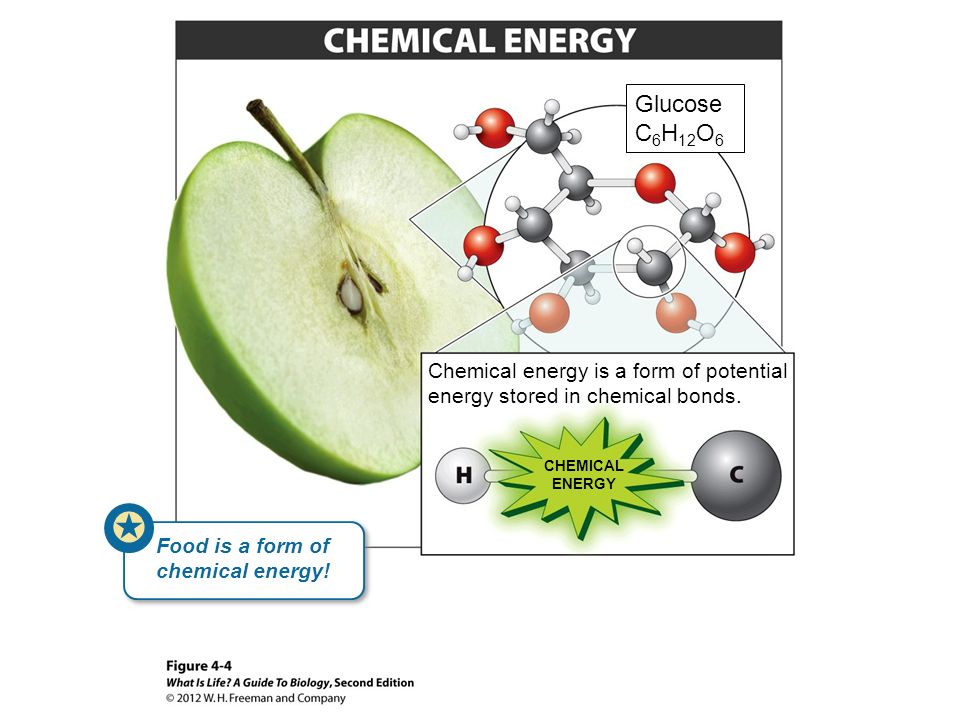 Energy
Electric Energy
Energy an electric current carries
Example:
Fan
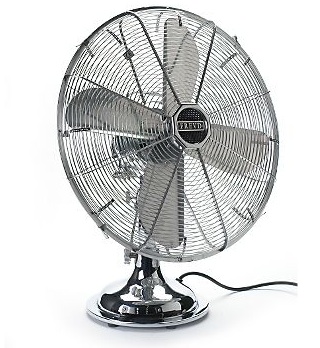 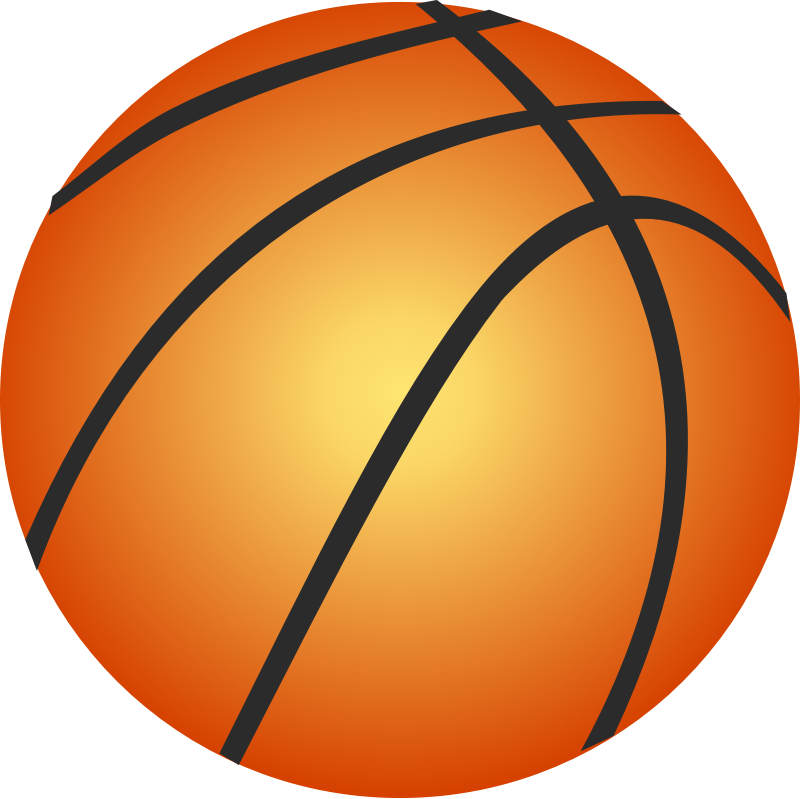 Energy
Mechanical Energy
The sum of kinetic and potential energy in a system of objects
Due to large-scale motions and interactions in a system
Example:
A player shooting a basketball
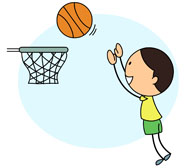 Energy
Thermal Energy
The sum of kinetic and potential energy of the particles that make up an object
Due to atomic –scale motions and interactions of particles
Moves from warmer objects to cooler objects
Example:
Burning wood
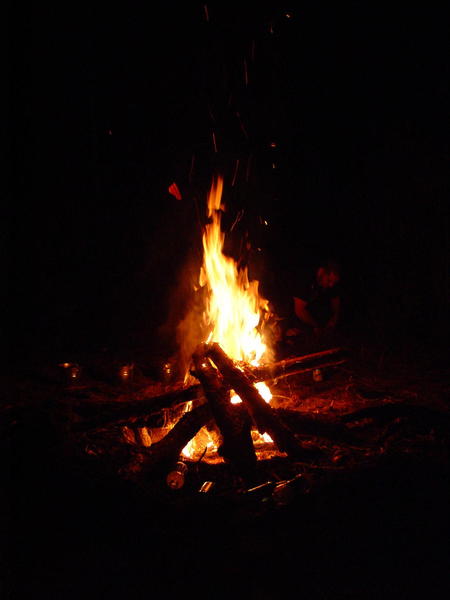 Energy
Sound Energy
Energy that sound carries
Emitted by vibrating objects
Cannot travel in a vacuum
Example:
Guitar strings
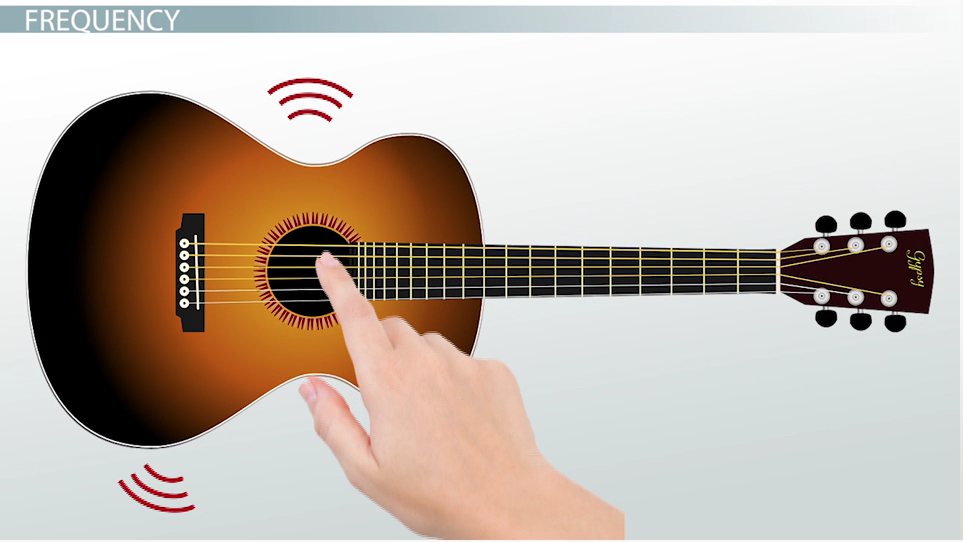 Energy
Radiant (Light) Energy
Energy that electromagnetic waves carry
Can travel through a vacuum
Example:
Light waves from the sun
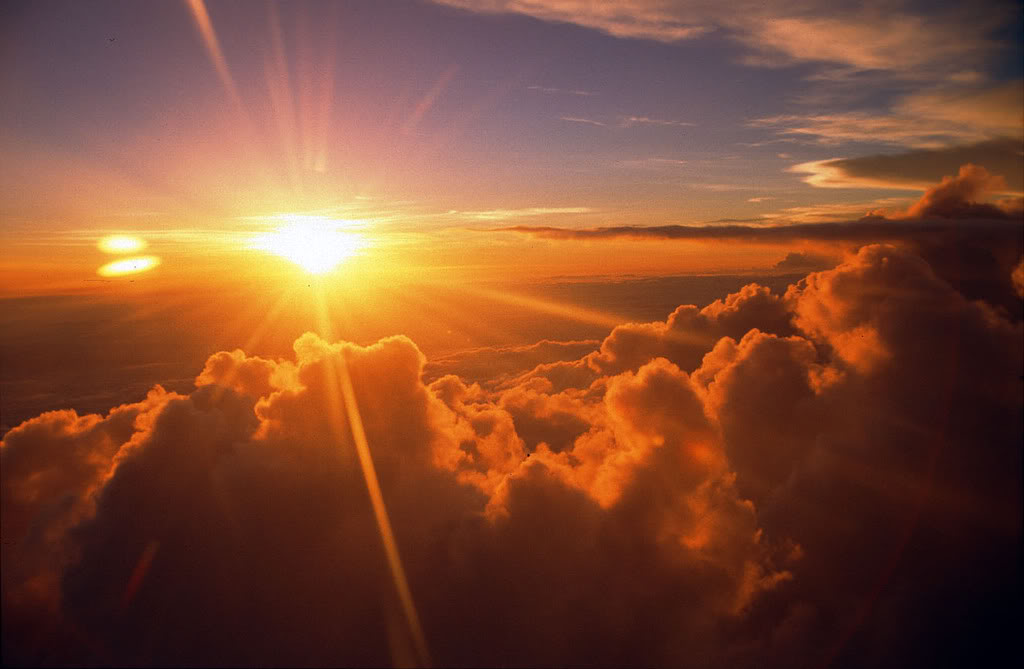 Energy
Law of Conservation of energy
Energy can be transformed from one form to another
OR
Energy can be transferred from one region to another
BUT
Energy cannot be created or destroyed.
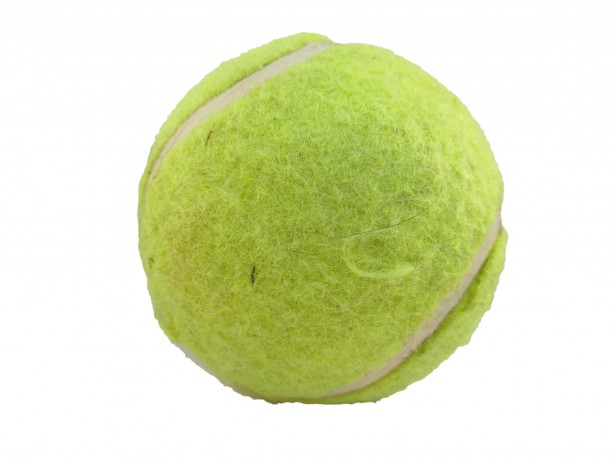 Energy
Energy Transfer
When energy moves from one object to another without changing form
Examples
Mechanical energy moves from a tennis racket to a ball
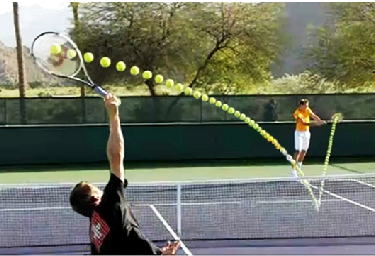 Energy
Energy Transformation
When one form of energy is converted to another form of energy
Example
Chemical energy in muscles transforms to mechanical energy so you can move
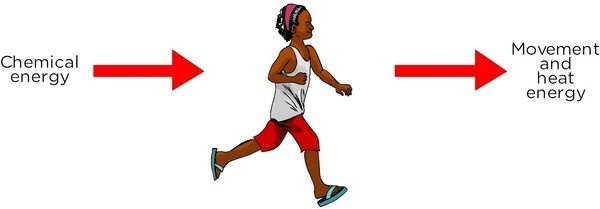 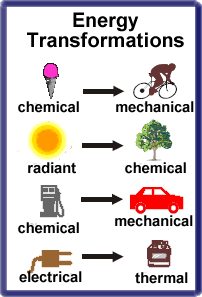 Energy
Energy
Energy transfers and transformations are inefficient because some energy is always transformed to thermal energy
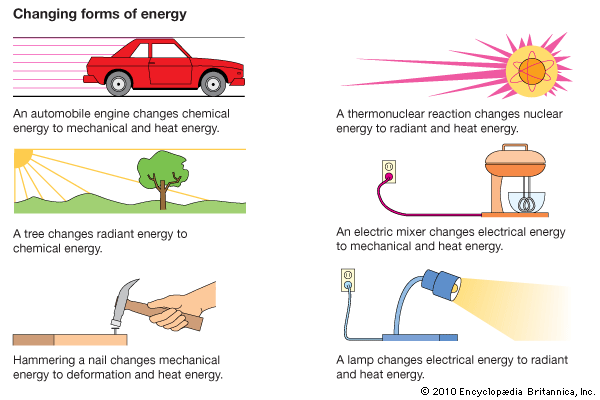 Energy
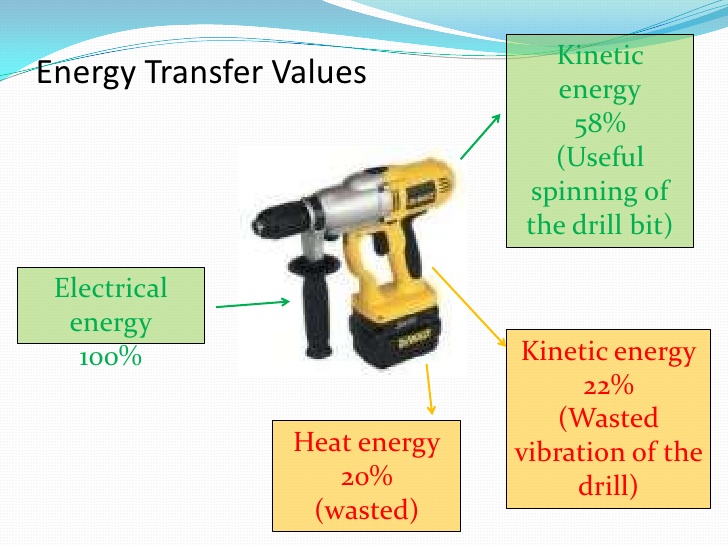 Waste Energy
Thermal energy that cannot be used
Energy
Friction
A force that resists the sliding of two surfaces that are touching
Thermal energy is always produced
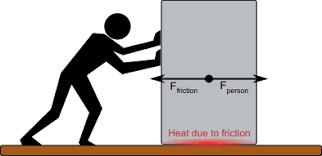 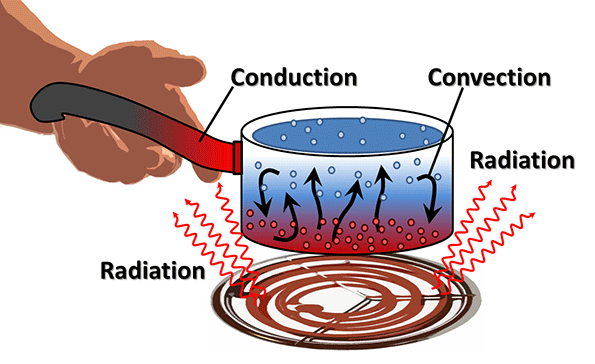 Energy
Thermal Energy Transfer
Conduction
The transfer of thermal energy by collisions between particles in matter
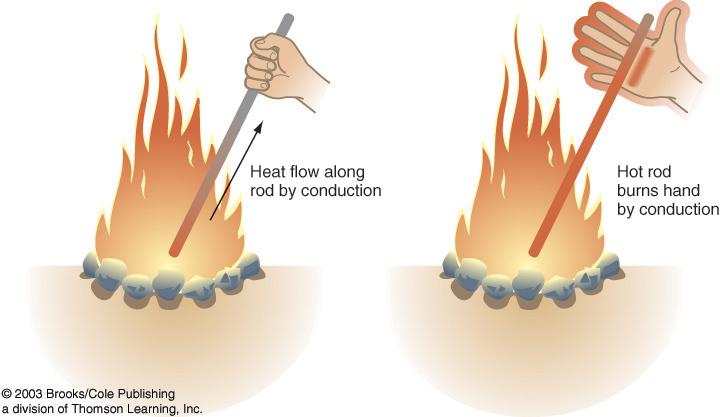 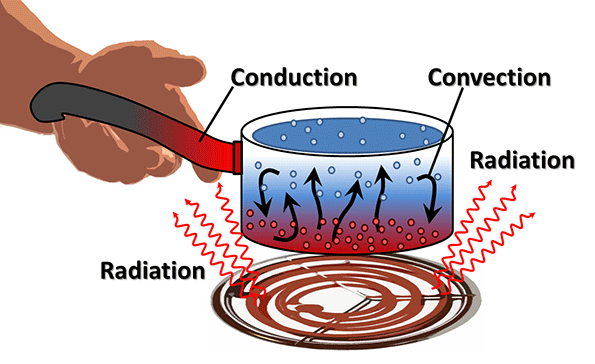 Energy
Thermal Energy Transfer
Convection
The transfer of thermal energy by the movement of particles from one part of a material to another
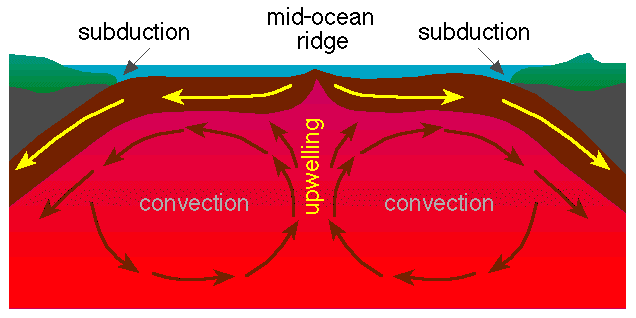 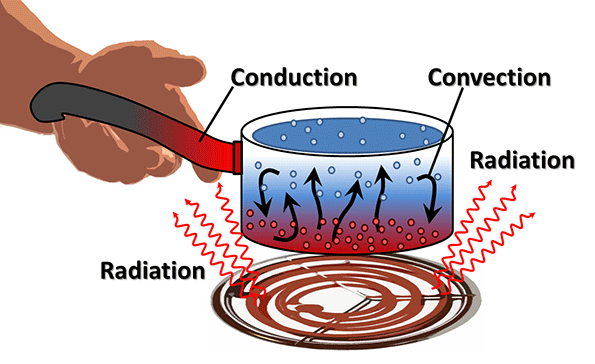 Energy
Thermal Energy Transfer
Radiation
The transfer of thermal energy by electromagnetic waves
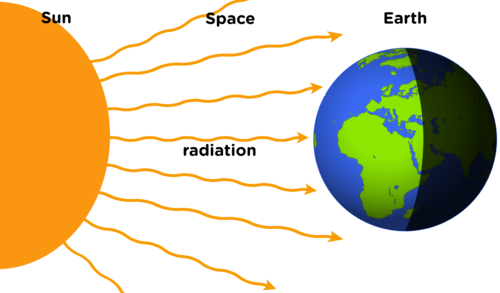